«Развитие интеллектуальных способностей детей дошкольного возраста посредством развивающих игр».
Подготовила : Воспитатель МКДОУ №402     
Мамадкаримова Наталья Александровна
Основные направления работы:
Организация предметно – развивающей среды;
 Организация совместной и индивидуальной деятельности детей;
 Предоставление детям возможности для свободной самостоятельной деятельности;
 Взаимодействие со специалистами ДОУ;
 Работа с родителями.
Центры развивающих игр
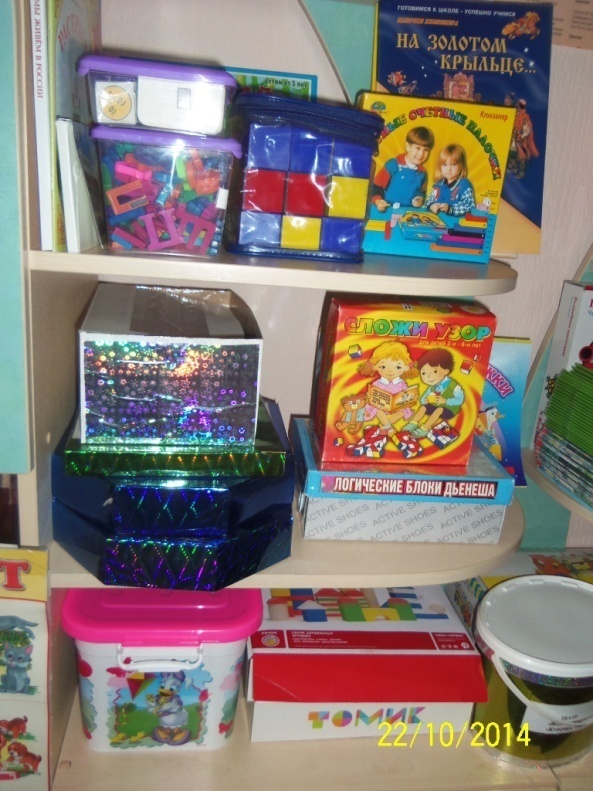 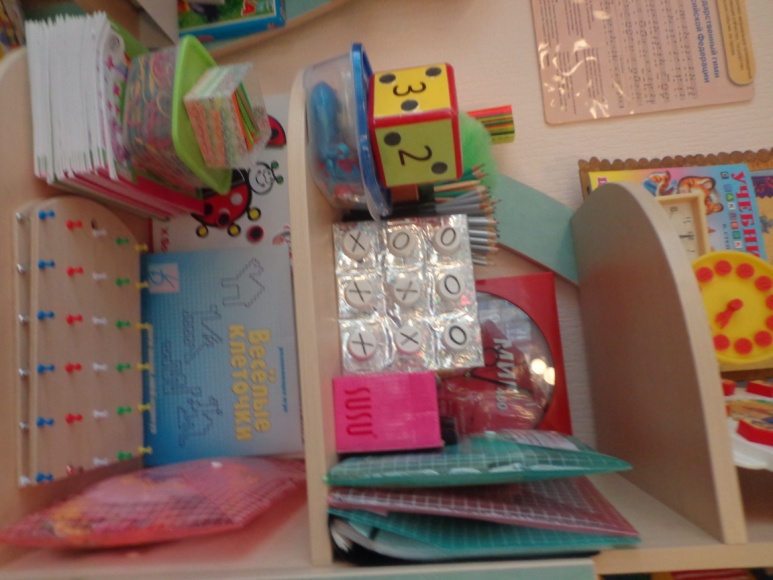 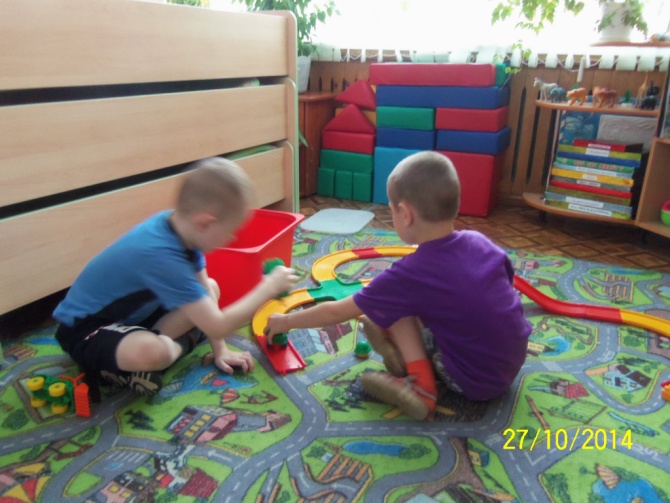 Занимательный математический    материал
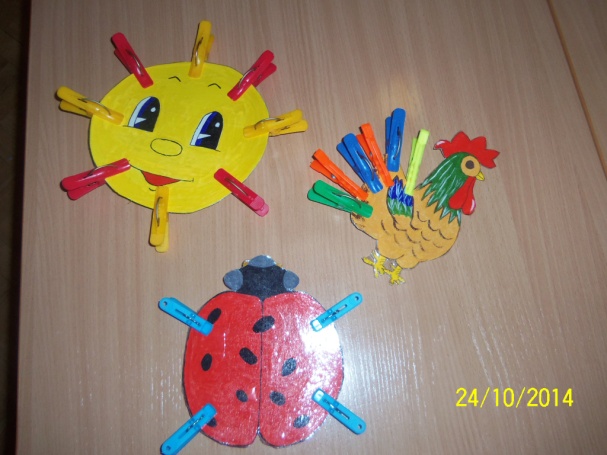 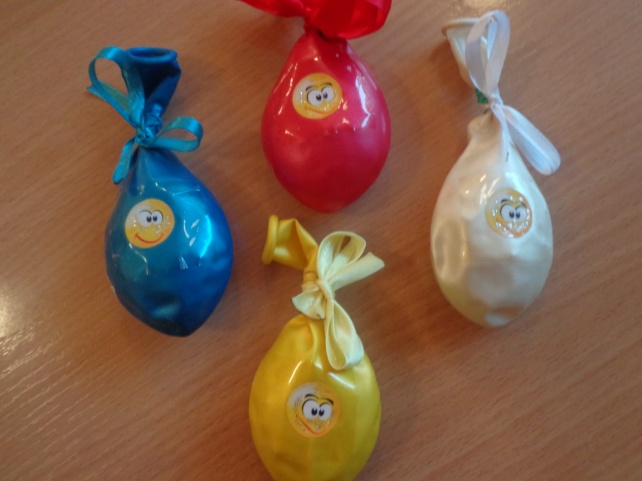 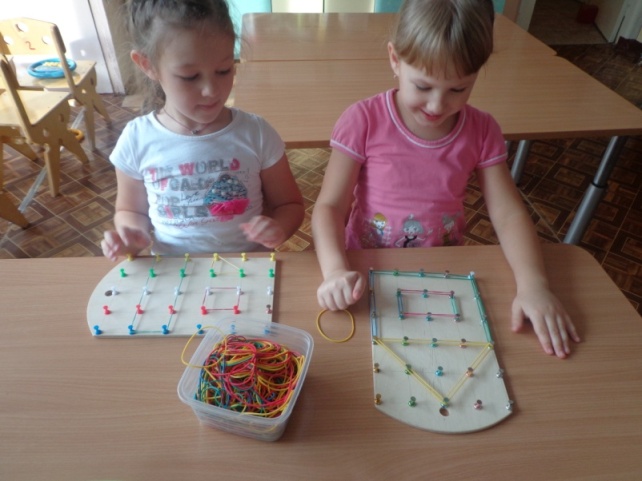 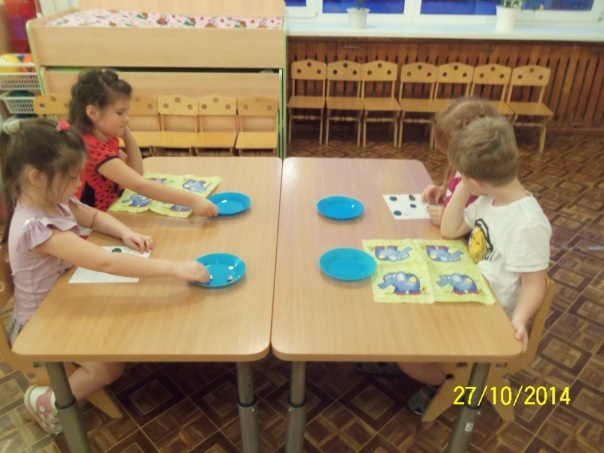 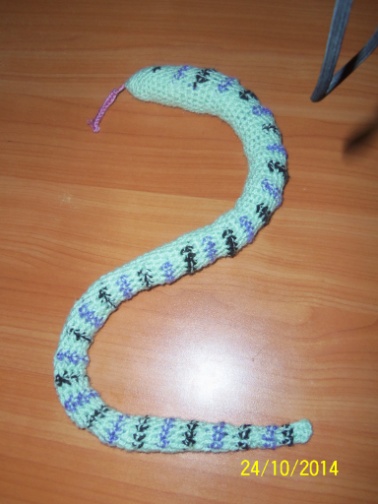 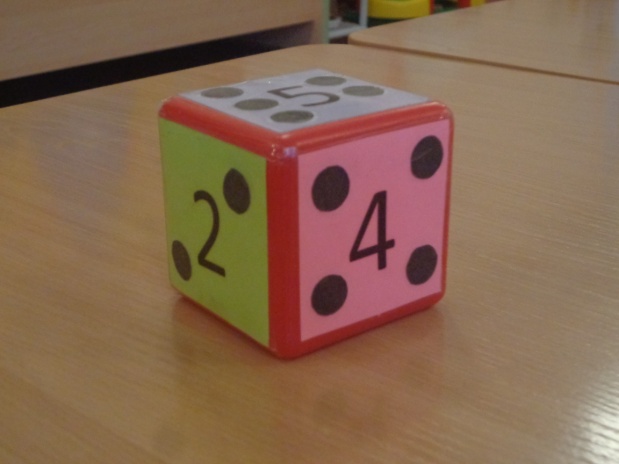 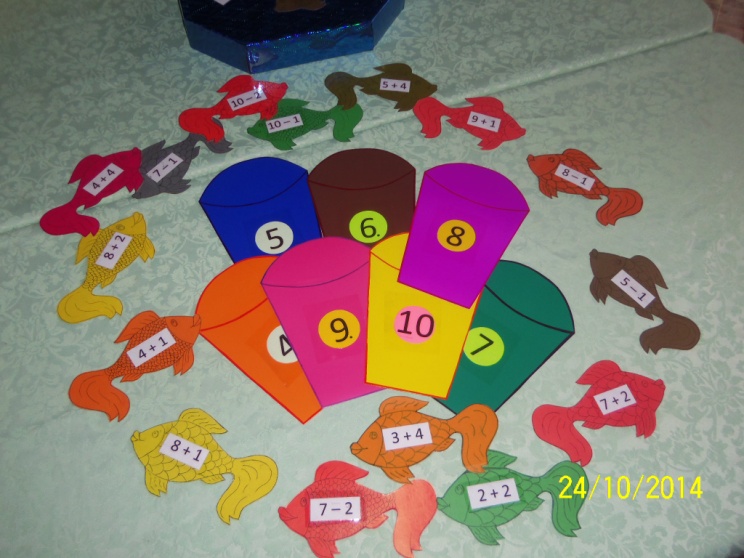 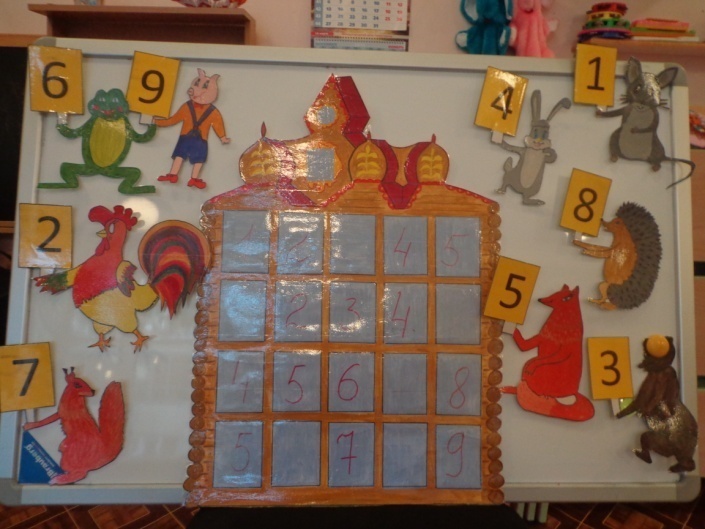 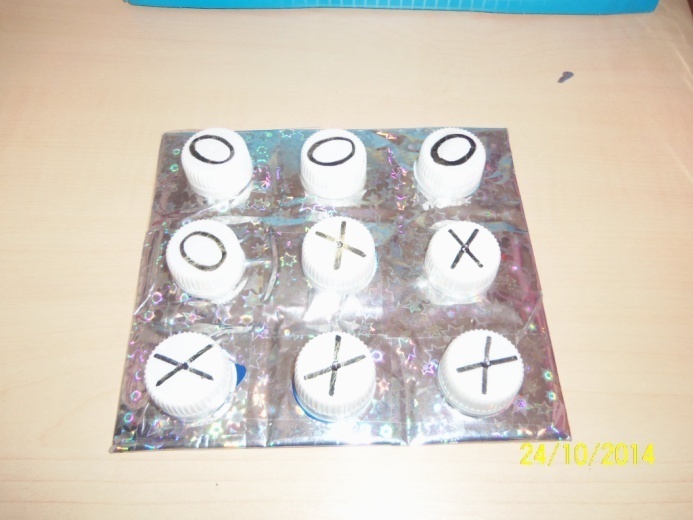 Развивающие игры
Игра «Да-нетка»
Проект «Школа светофора»
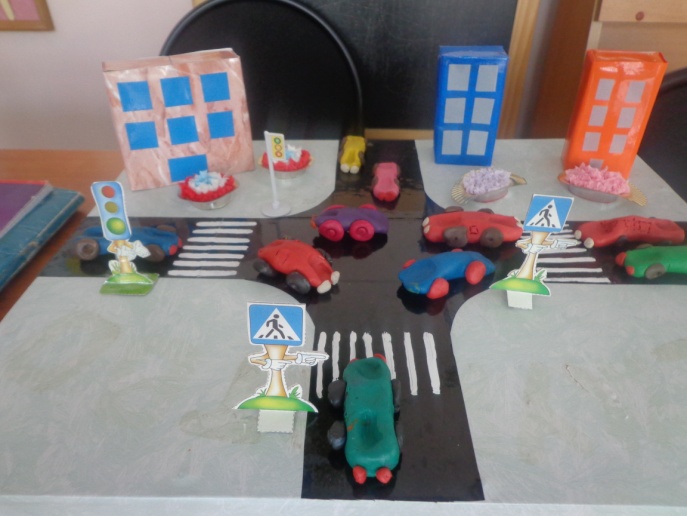 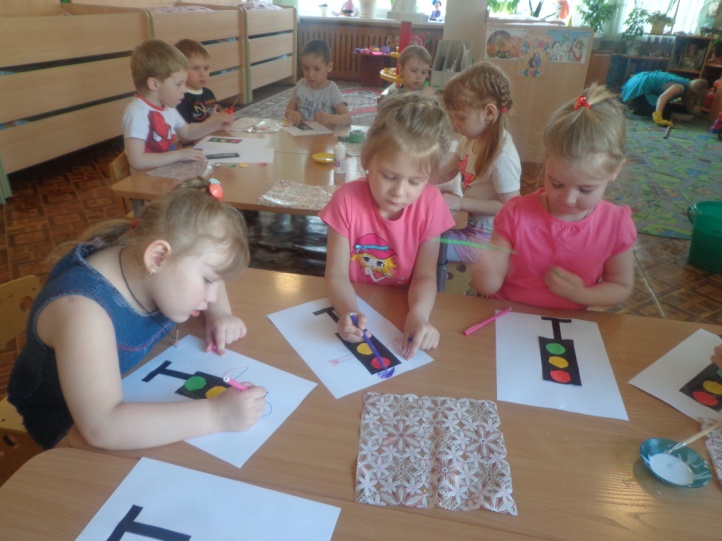 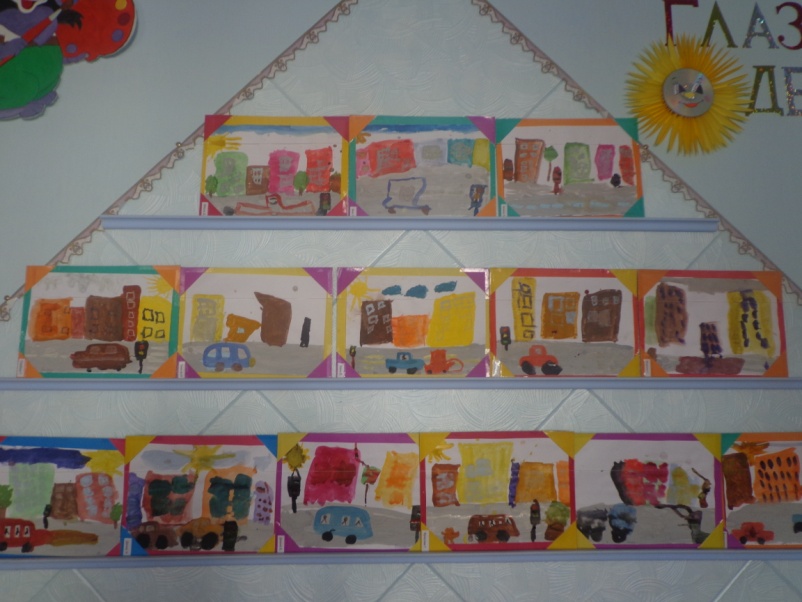 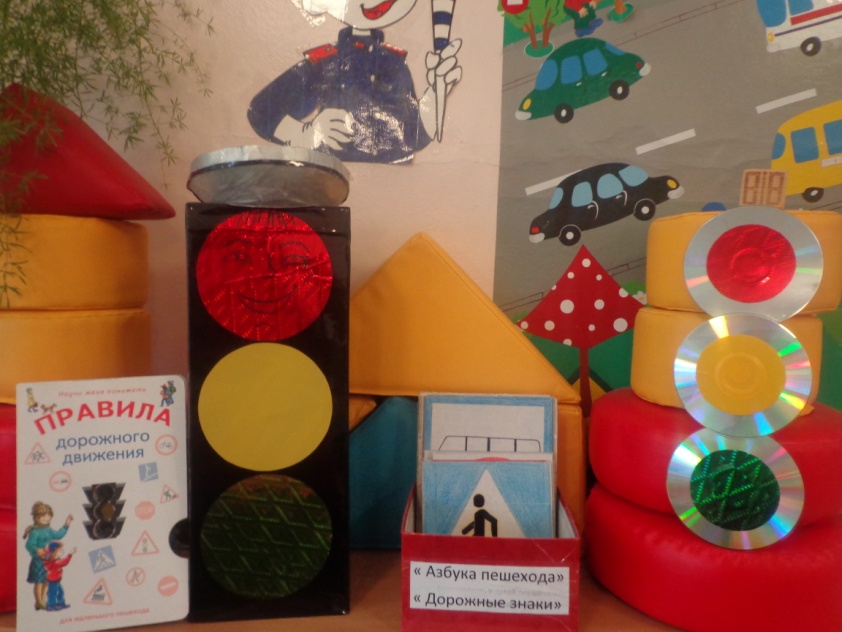 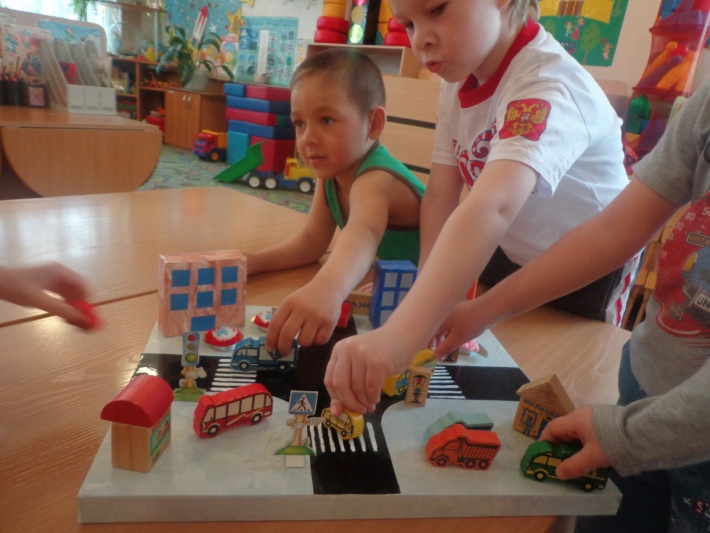 Проект «Мы – дежурные»
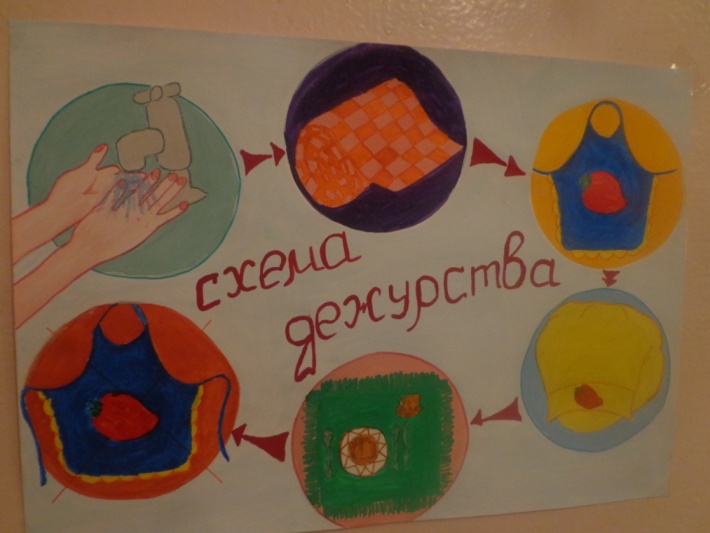 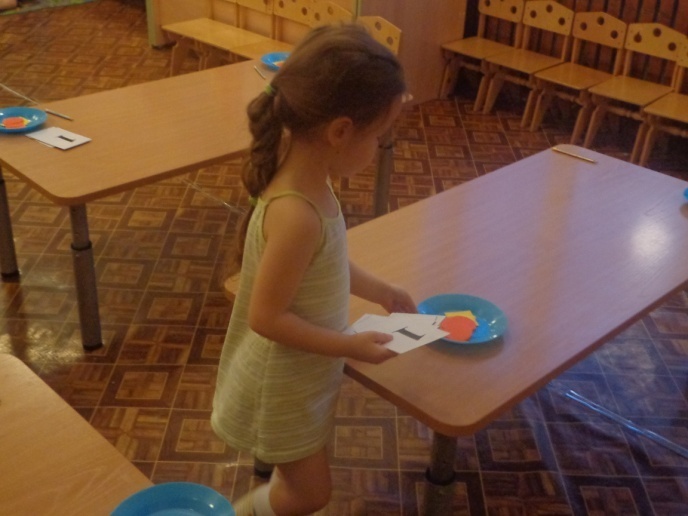 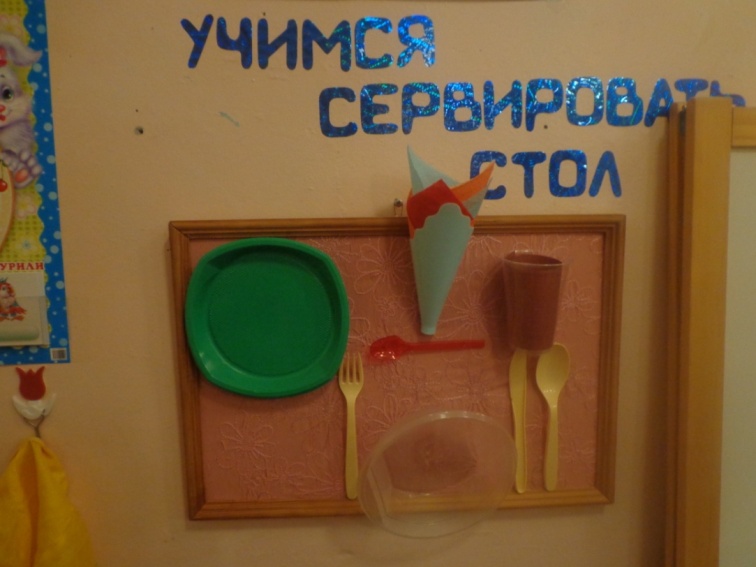 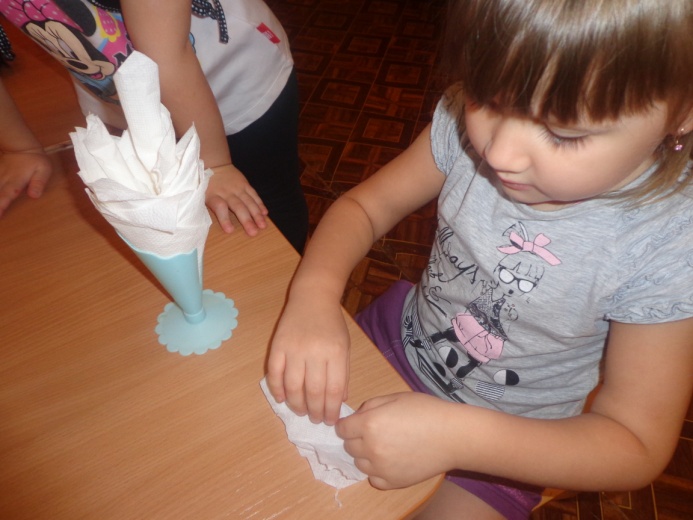 Проект «Книга – лучший друг»
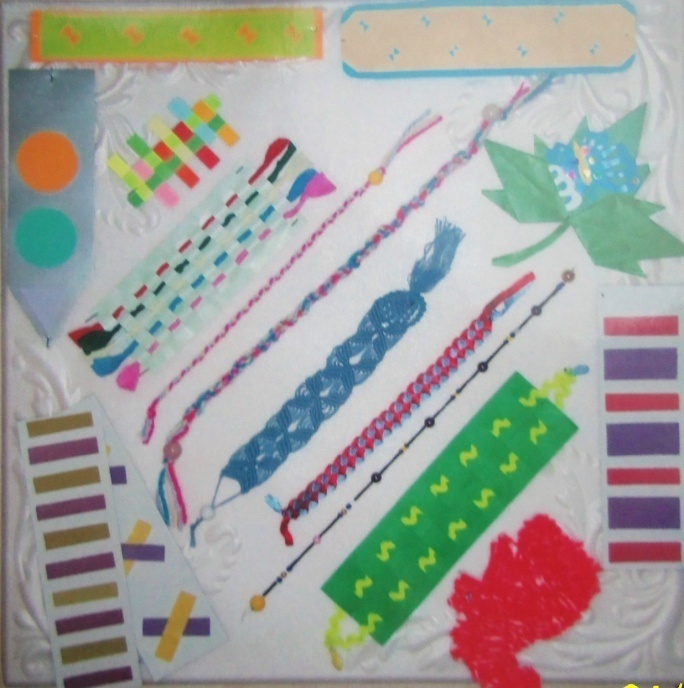 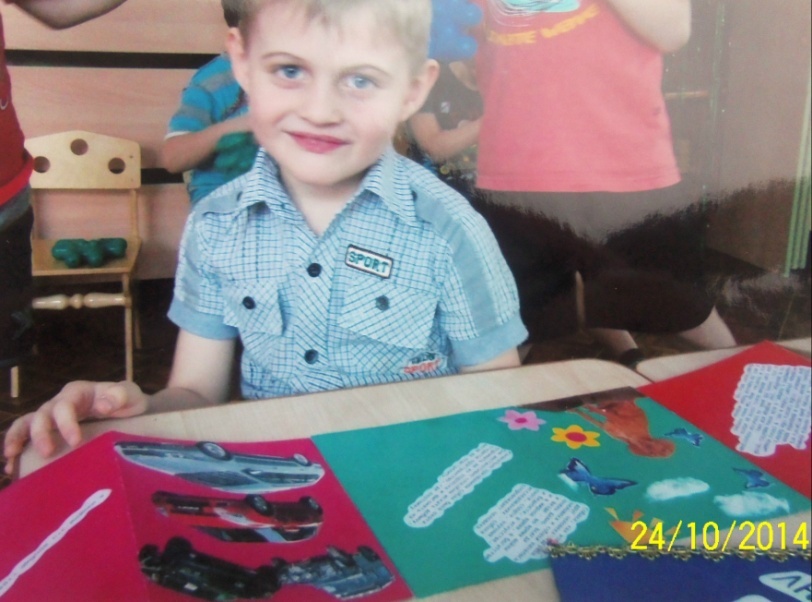 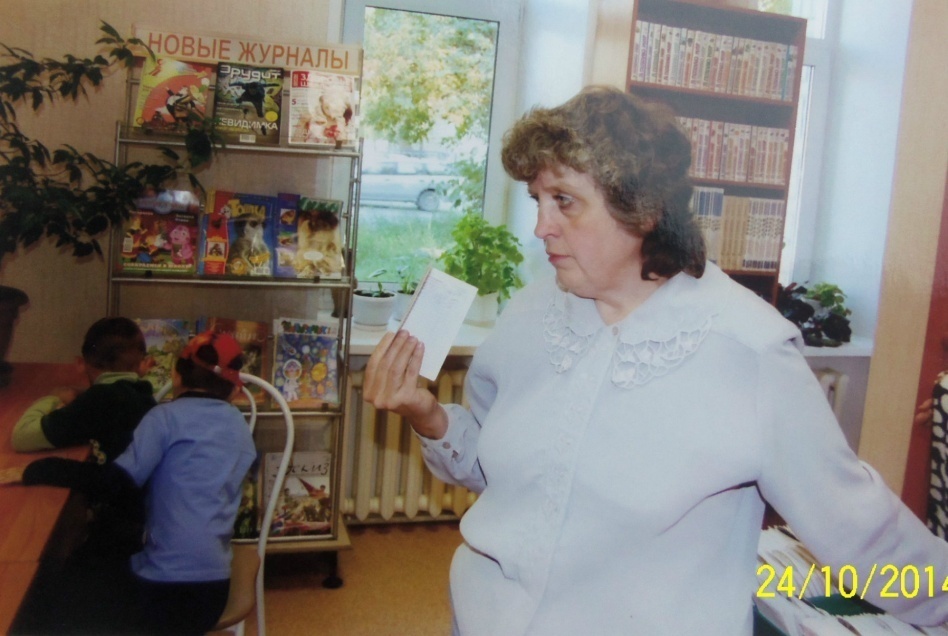 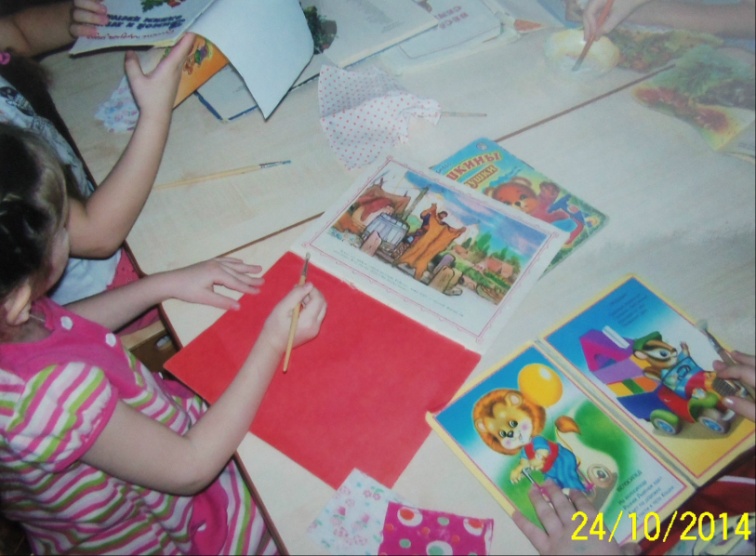 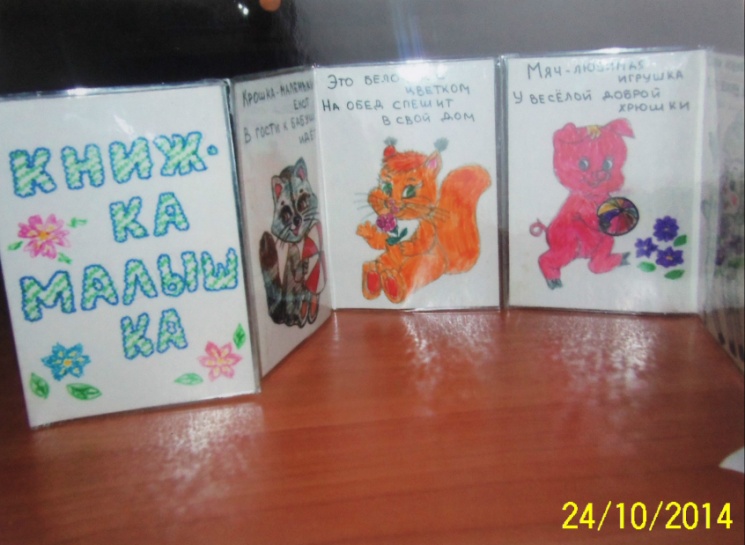 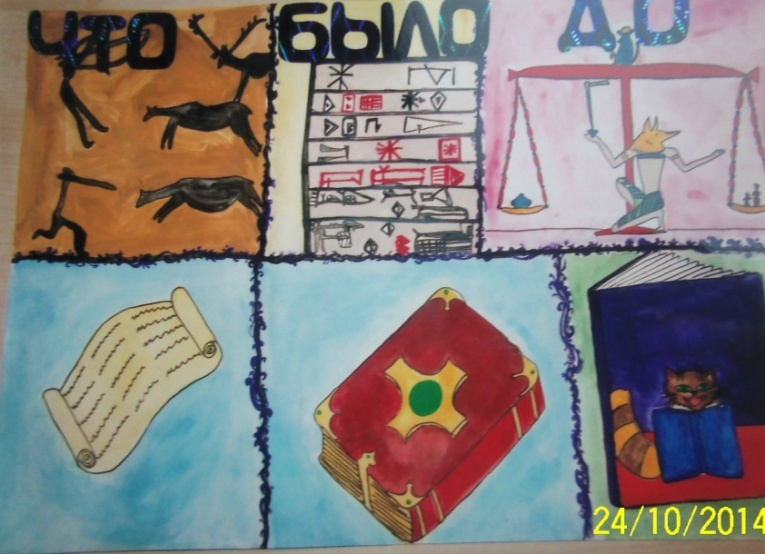 Проект «Эти крышки волшебницы»
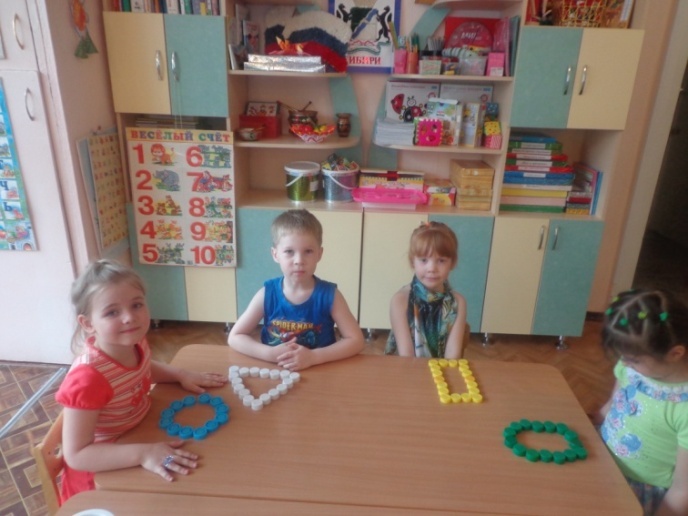 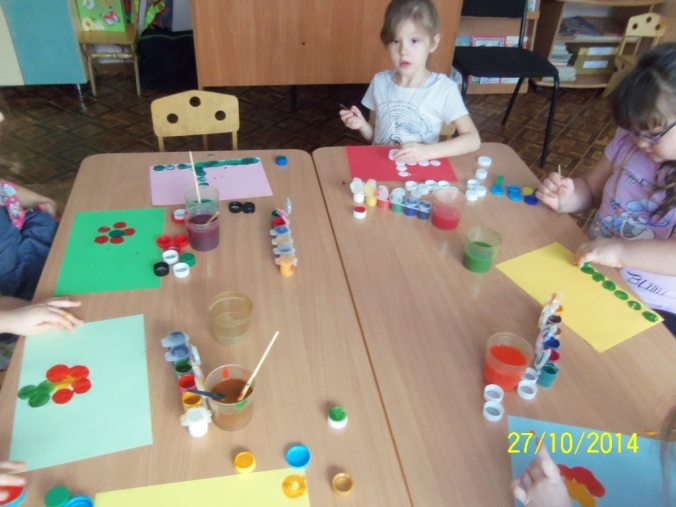 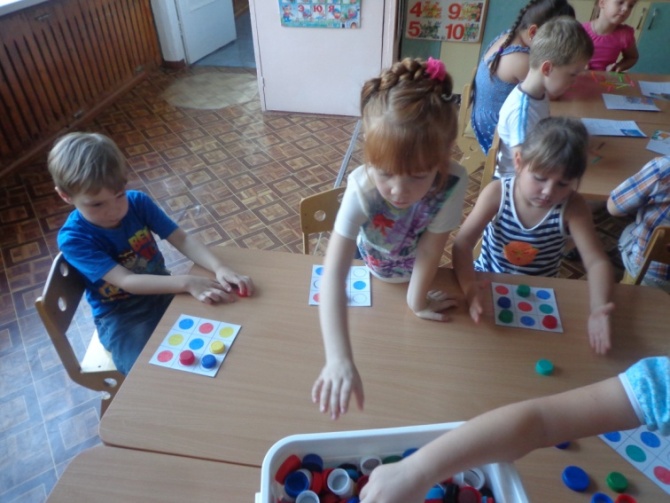 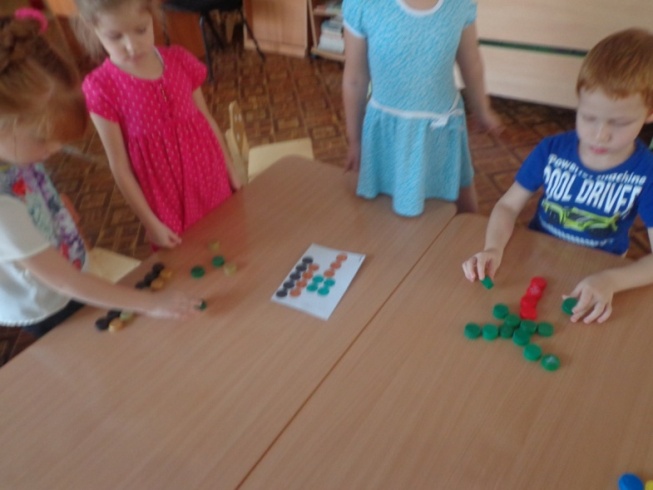 Спасибо за внимание!
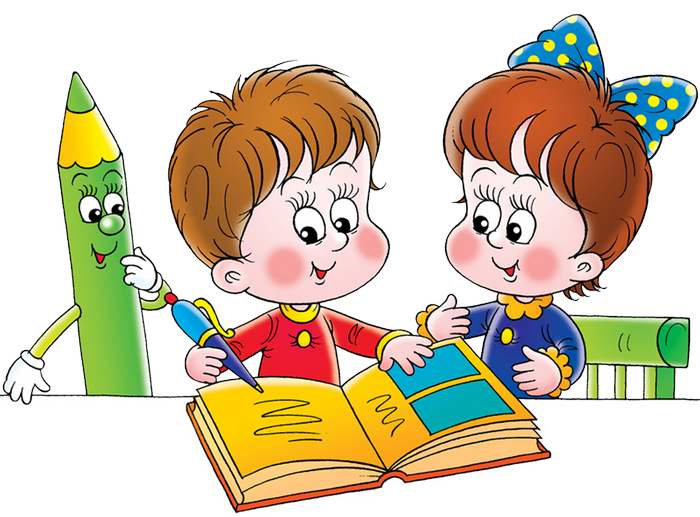